Seismic monitoring with DAS at the Irpinia Near Fault ObservatoryClaudio Strumia, Gaetano Festa, Raffaello Pegna, Diane Rivet, Alister Trabattoni, Gilberto Saccorotti, Antonio Scala, Francesco Scotto di Uccio
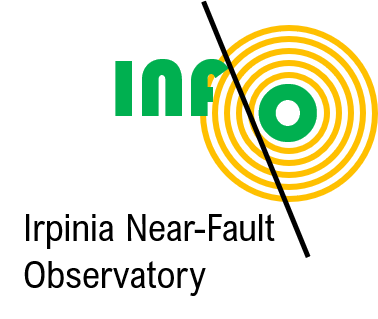 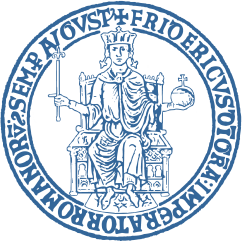 Distributed Acoustic Sensing (DAS)
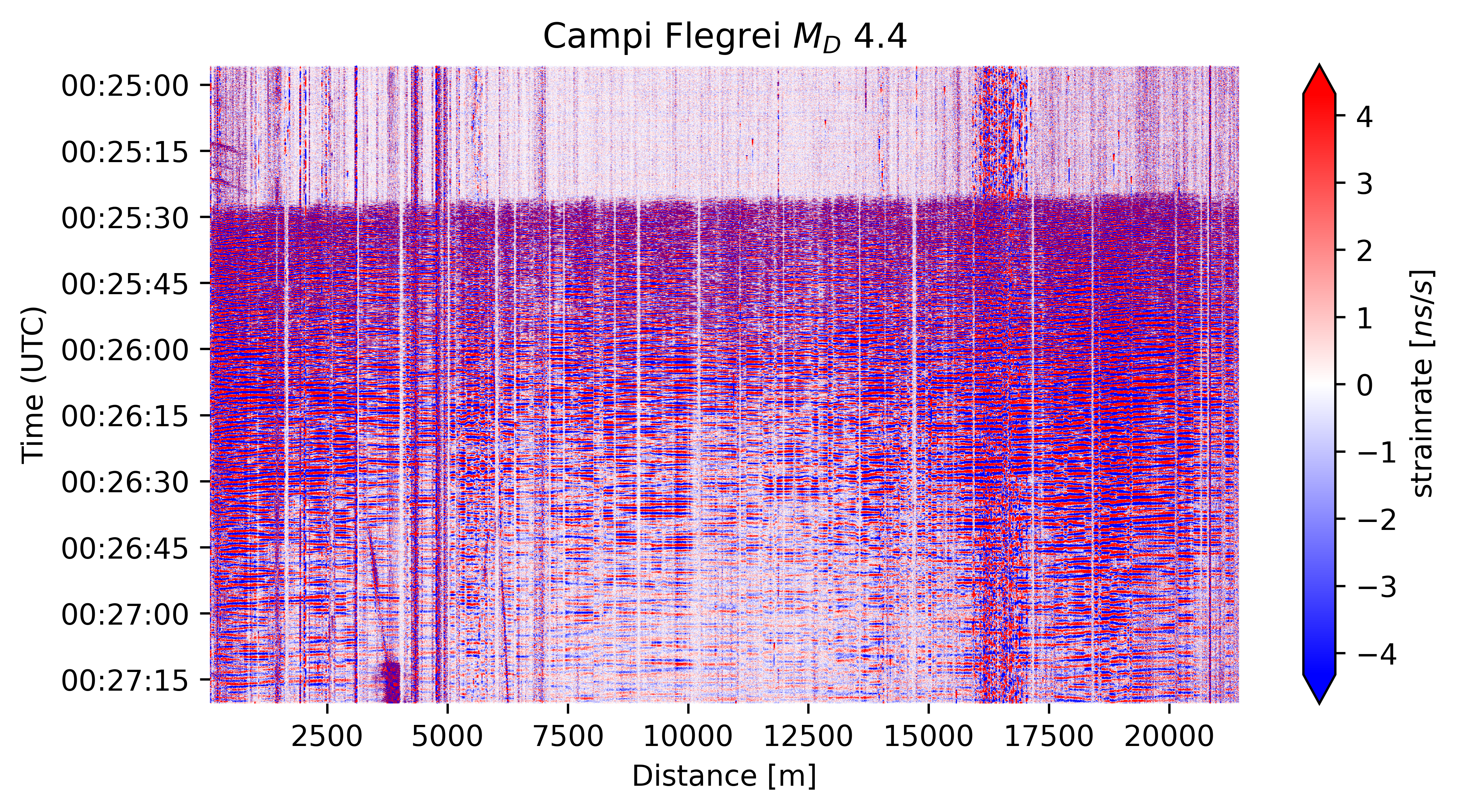 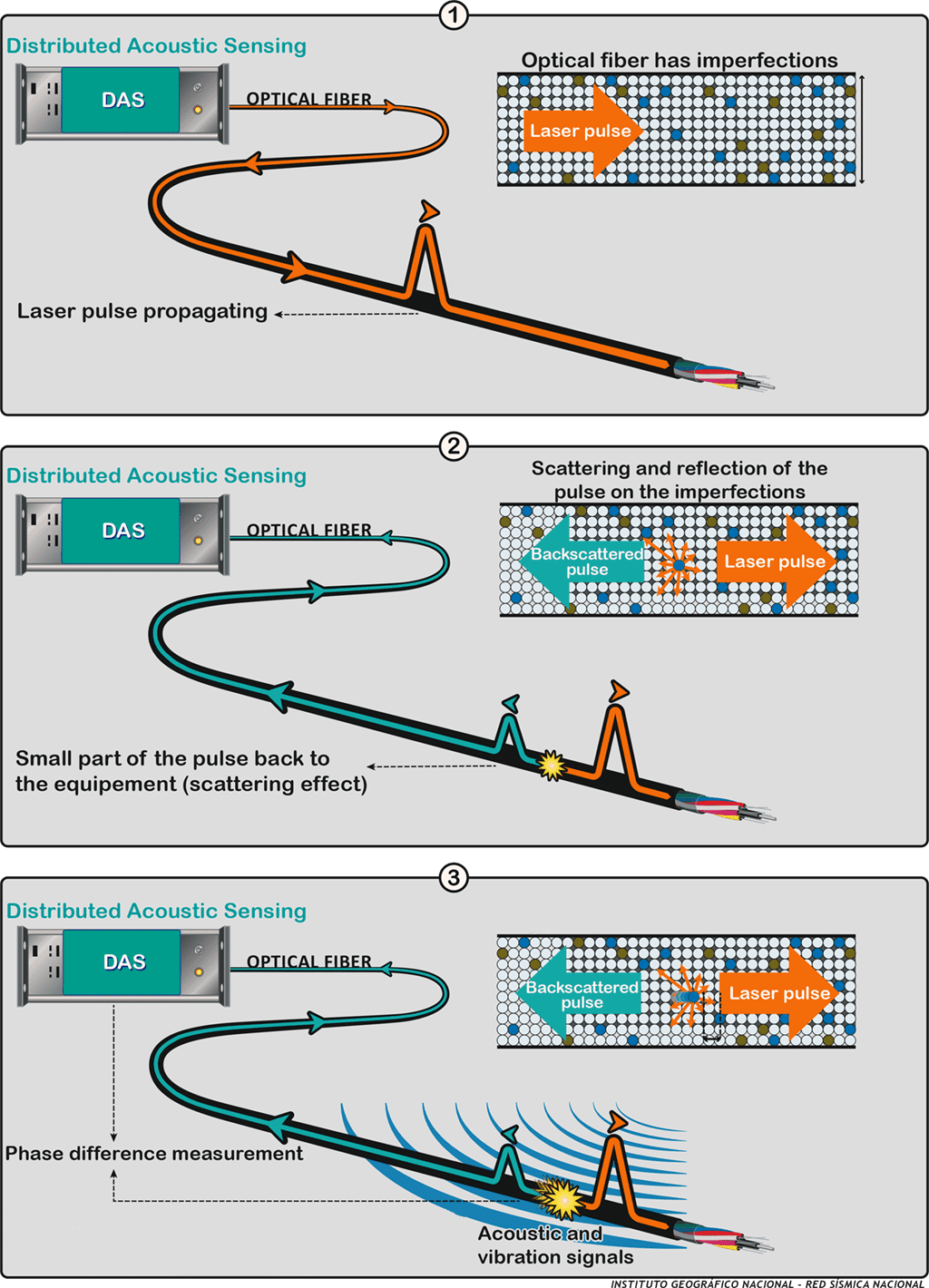 Using fibre optic cables as antennas allows for long-range spatial continuous recordings
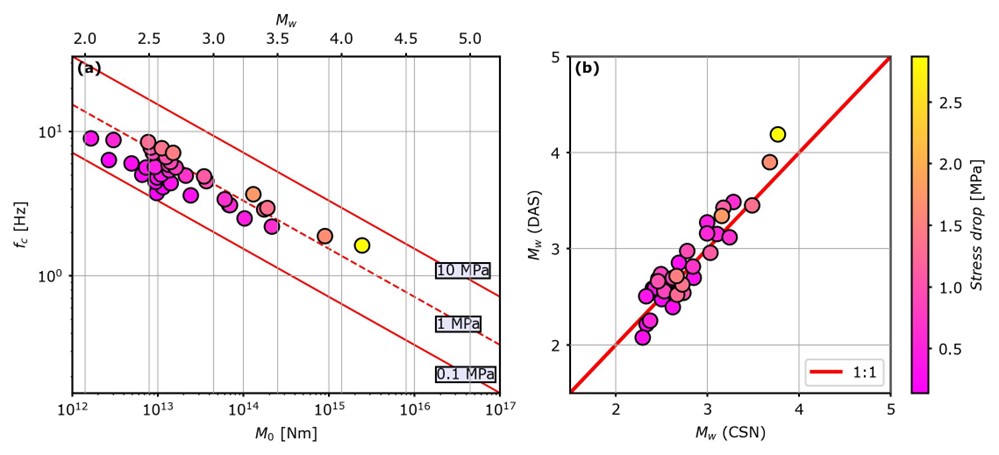 DAS amplitudes
Rapid magnitude estimation
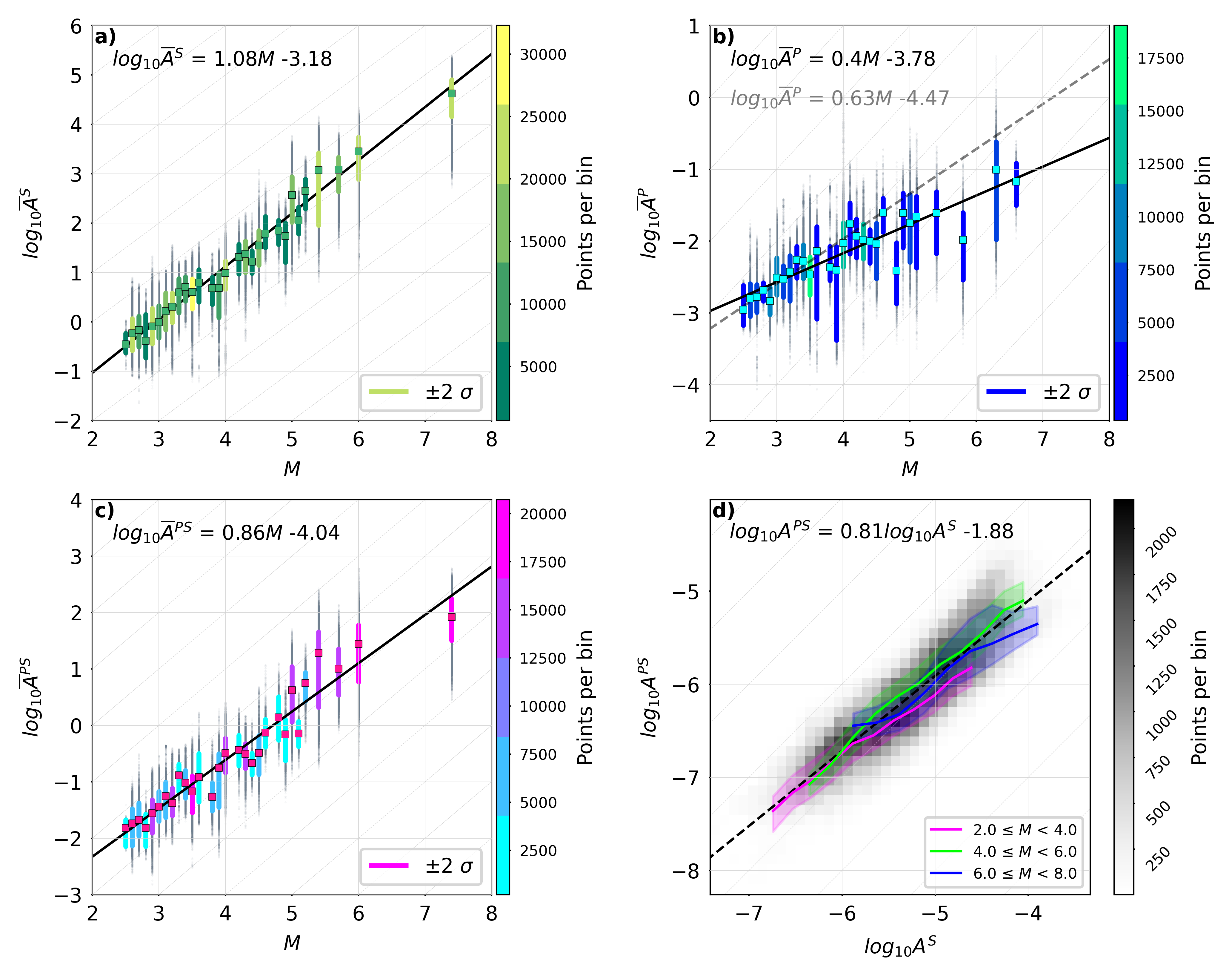 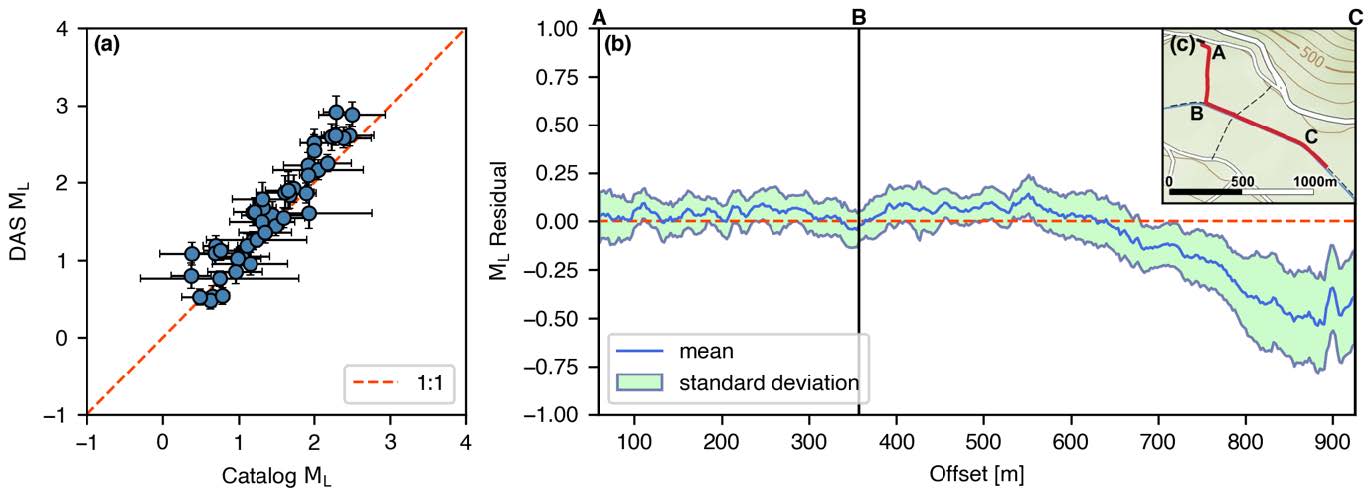 Source parameters
Conversion to displacement
EPOS portal and more
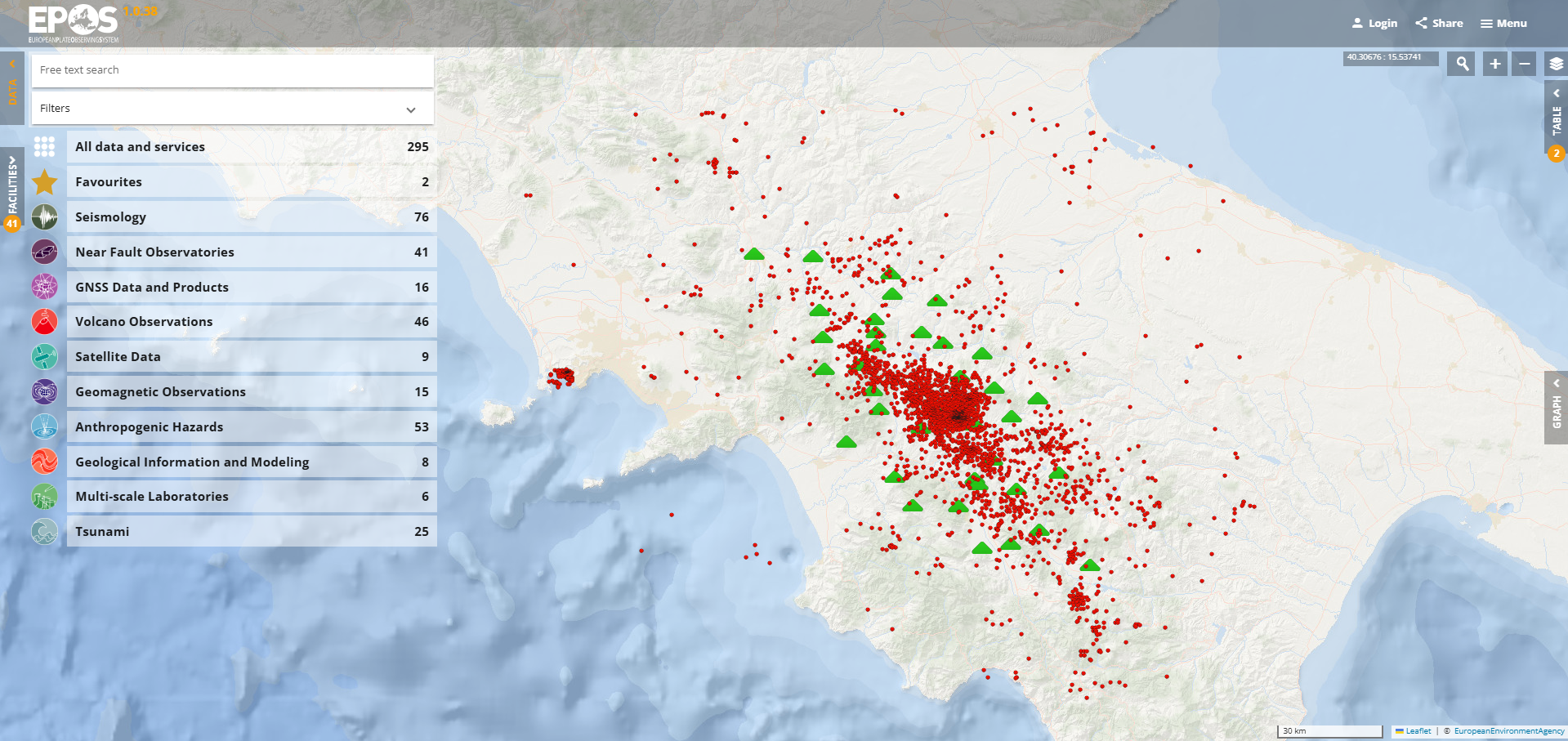 Seismic catalogues
Continuous data from standard networks
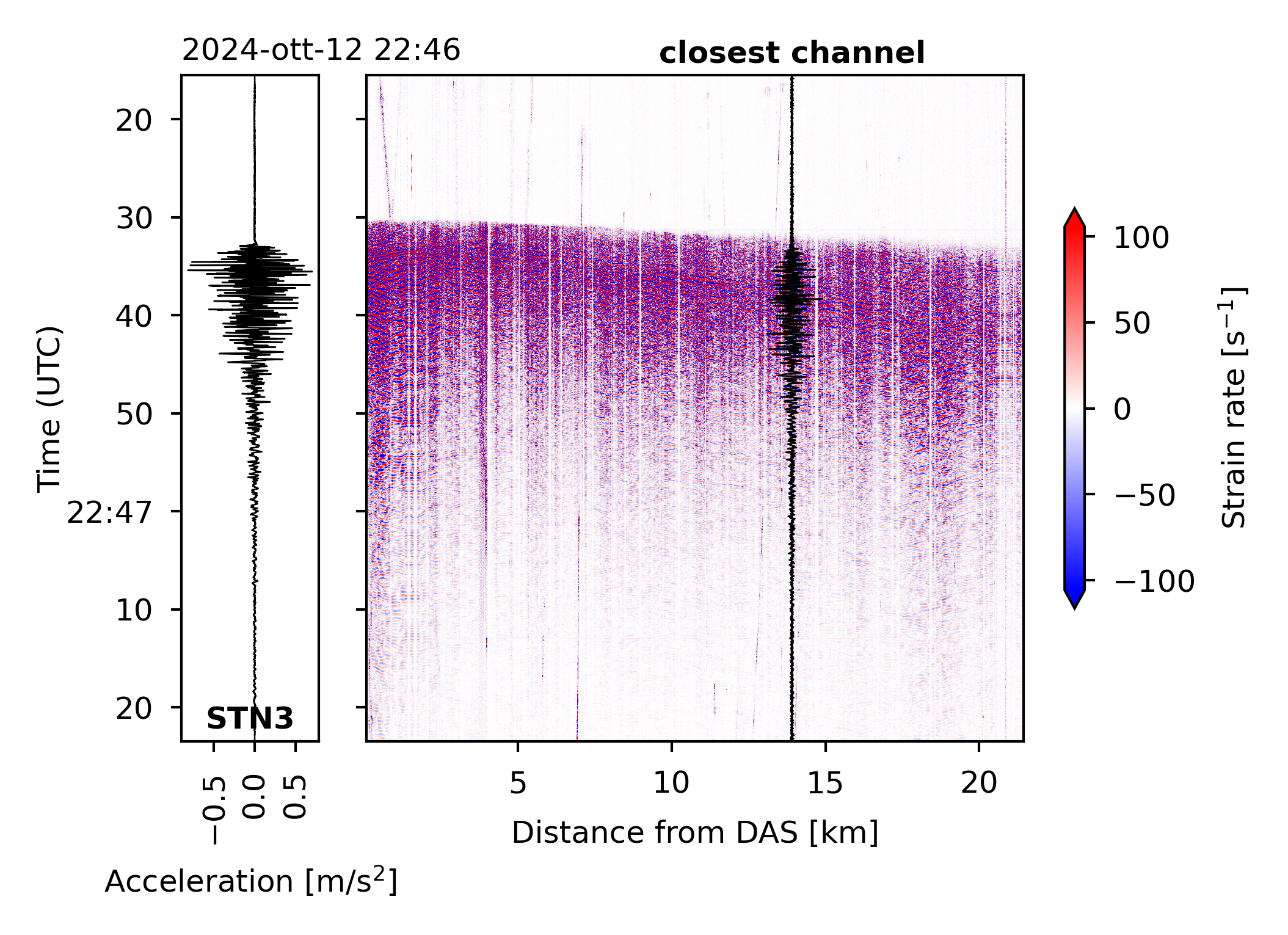 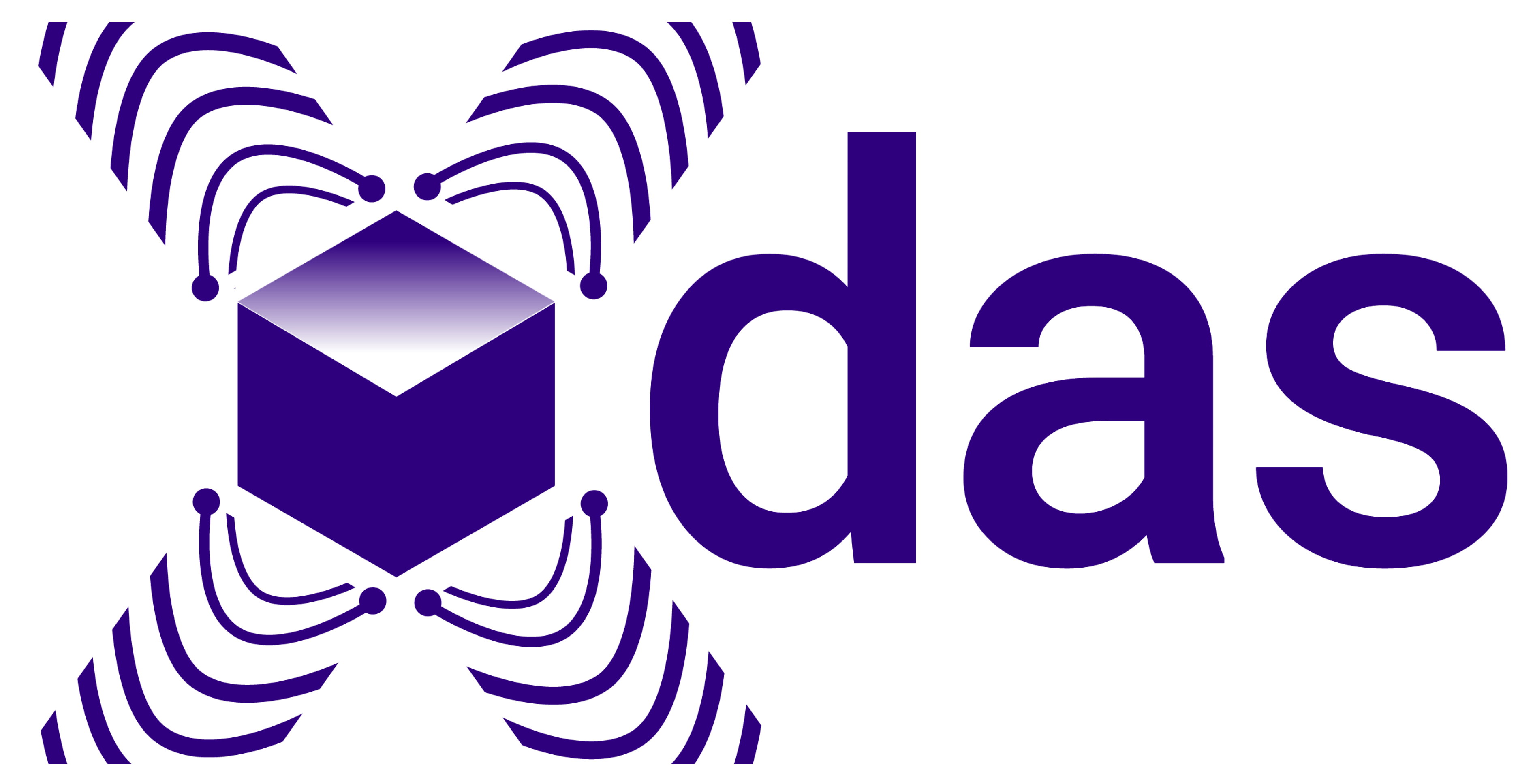 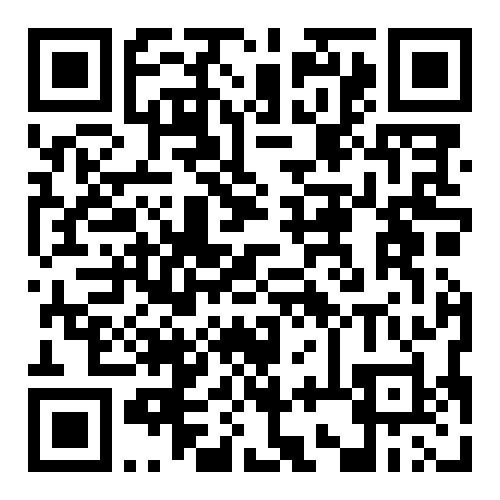 Alister Trabattoni , Marie Baillet, Martijn van den Ende, Diane Rivet, Eleonore Stutzman, Claudio Strumia, Francesco Biagioli
EPOS portal and more
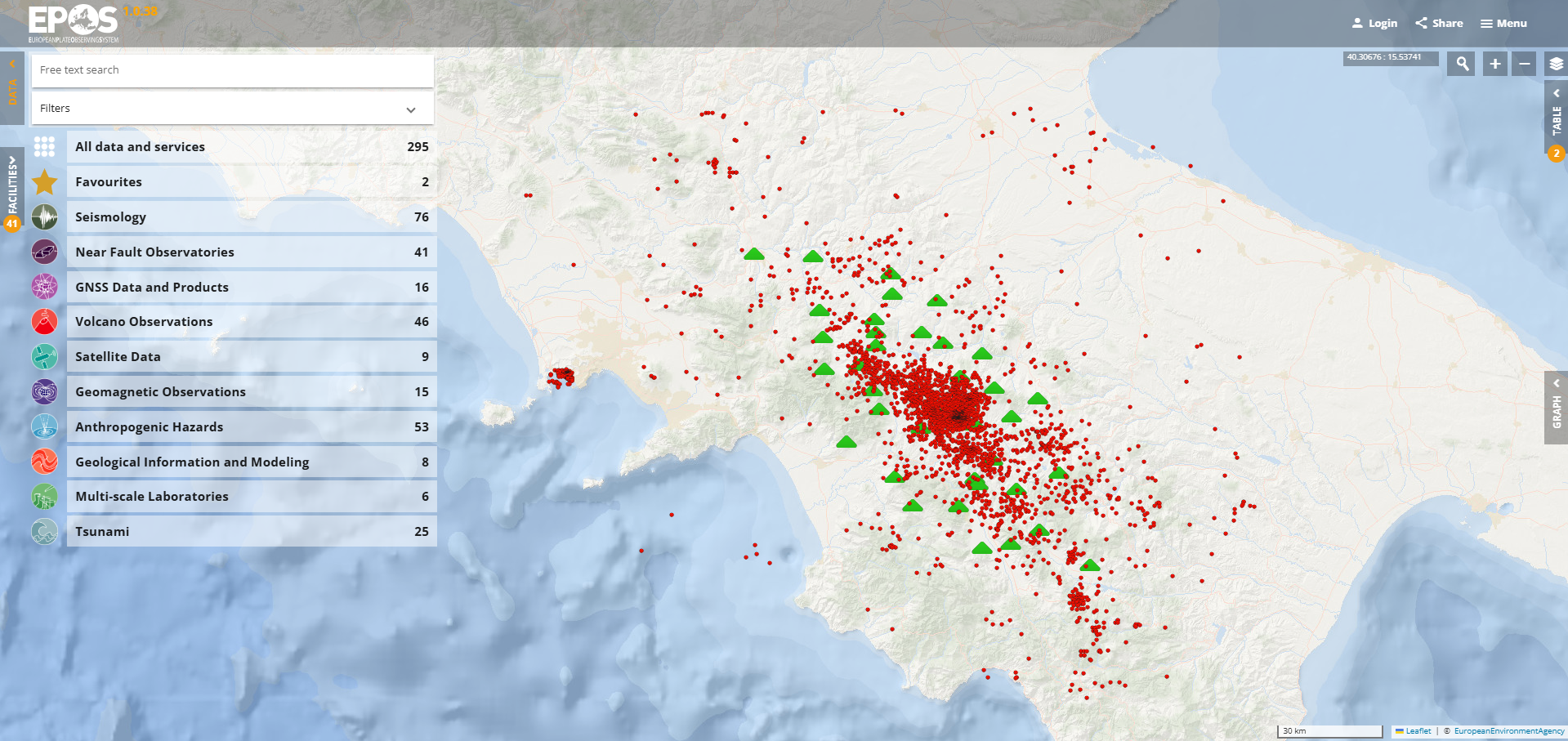 Continuous DAS data
Robust processing packages
Community shared standards
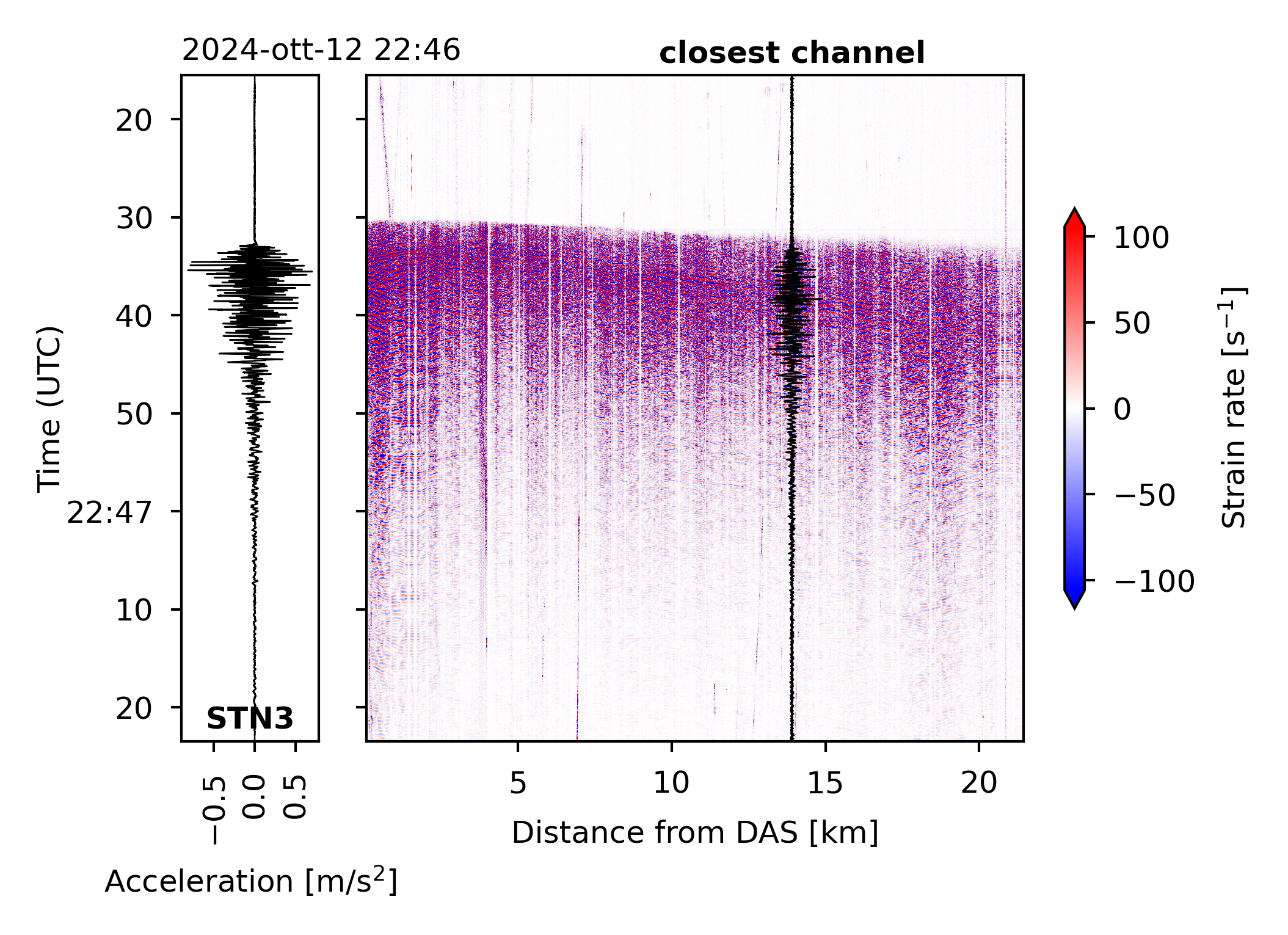 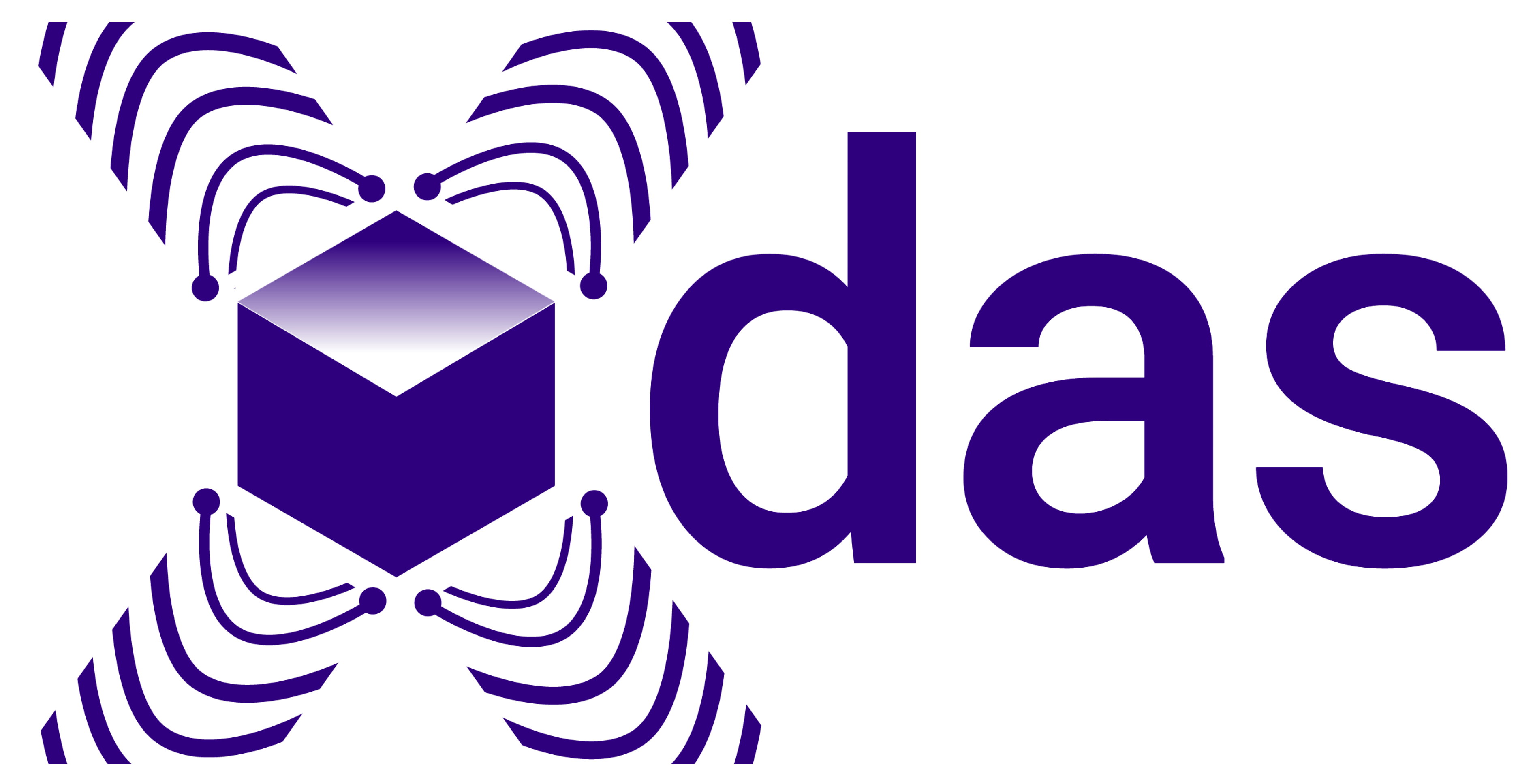 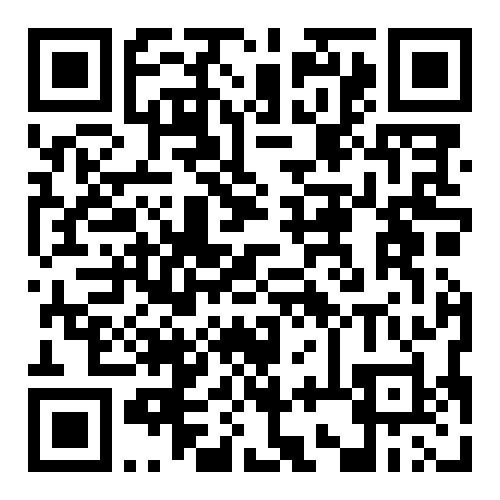 Alister Trabattoni , Marie Baillet, Martijn van den Ende, Diane Rivet, Eleonore Stutzman, Claudio Strumia, Francesco Biagioli
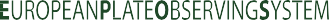 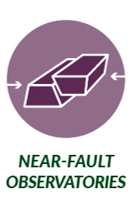 THANKS FOR THE ATTENTION
See you @ the poster session!
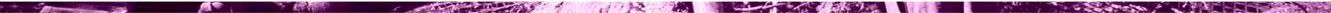